IACREOT
June 27, 2015
Usability of Electronic Poll Books
Whitney Quesenbery
Lynn Baumeister
Center for Civic Design
Shaneé Dawkins
NIST
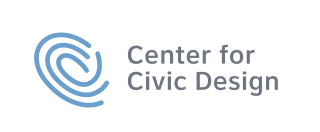 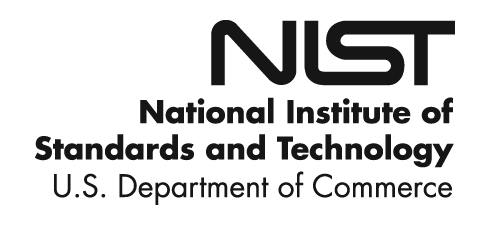 Introductions
Who is here today?
Background
About the project
Goals for the project
Understand current e-pollbooks
Capabilities and use in elections
How they affect the polling place

Look specifically at usability 
How poll workers use them
How they help poll workers serve voters
Training required
Survey of current e-pollbooks
Fact finding interviews election officials in 22 states or counties
Who use e-pollbooks
Or were considering them
Demos and reviews of 13 systems
11 commercial e-pollbooks
2 e-pollbooks built by election officials
[Speaker Notes: Ask: 
How many people in the room are 
using e-pollbooks now
thinking about using them soon
wish they could use them

Ask:
Vendors
- What do you think the growth in this market is]
Election Offices
Colorado
Connecticut
District of Columbia
Georgia
Indiana and VSTOP
Maryland
Michigan
Minnesota
New Jersey
Ohio
Wisconsin
Virginia
Wyoming
Austin, Texas
Cook County, Illinois
Fulton, Pennsylvania
Minneapolis MN
Nevada County, CA
St. Louis County, MO
E-Pollbooks
Robis Elections – Ask ED Pollbook
VR Systems – EVid
ES&S – ExpressPoll
Votec – VoteSafe
Scytl/SOE– Clarity ePollBook
EA – EA Tablet
EasyVote – EasyPollbook
DemTech – Plexus
KnowINK –PollPad
Tenex – Pollbook
EveryoneCounts – eLect
Michigan
Utah
We heard about: constraints, benefits, and drawbacks
Legal constraints on use

Benefits

Drawbacks
E-pollbooks in elections code
State certification or approval
State may require specific e-pollbooks
Benefits                    Drawbacks
Accuracy at the polling place
Faster voter check-in
Connected e-pollbooks enable vote centers
New technology in election administration
Challenges to poll worker acceptance of new technology in the polling place
Cost
What do e-pollbooks do?
Summary of the landscape analysis
What is an e-pollbook (physically)?
What does an e-pollbook do?
The most basic function: Check in a voter
Find a voter in the database
Review the voter record to confirm their identify
Collect the voter’s signature or other identification
Issue the ballot or any authorization materials
Mark the voter as having voted
What does an e-pollbook do?
They also 
Identify the correct polling place for a misplaced voter
Collect updates and new registrations electronically
Synchronize with other poll books or the VR database
Facilitate communicaton between office and polling place
Provide instruction and scripts for poll workers
Facilitate updating voter history
Allow a central office to monitor polling place activity
and....
Connectivity
E-Pollbook election journey
Election Day
Post-Election
Pre-Election
Prepare voter registration lists
Pull voter records 
(Transform format)
Load e-pollbooks
Set up access for poll workers
Setup
Set up system
Connections 
Supplemental updates
Closing
Shut down system
Final reports or reconciliation
Return
Collect final records from EPB
Polls Open
Check in voters
At the Polling Place
Voters in wrong location
Already voted
Provisional ballots
Election day registrations
Voter information updates
Live  Communication 
Data updates
Status of polling place
Messages to and from the polling place
Support questions
Election Reporting
Election checks & audits
Turnout analysis
Voter history
Training/Support
Scripts/prompts in e-pollbook
Reports and Status
Turnout and lines
Mid-day voter lists
Variations in connectivity
Constant connectivity
Less connectivity
e-pollbook replaces printed rosters
polling place has direct connection to state database
e-pollbooks connected within a polling place
e-pollbooks connected within a county on election days
E-pollbook Usability
What do we need to consider
Understanding usability for e-pollbooks
Usability is a measure of the effectiveness, efficiency, and satisfaction achieved by a specified set of users with a given product in the performance of specified tasks. 

In this case:
The product is the electronic poll book
The users are the poll workers
The tasks are the different scenarios and associated activities
Usability: Efficiency
The efficiency with which poll workers can complete both routine and unusual tasks. 

Can e-pollbooks speed up voter check-in and reduce lines at the polling place?
Is the design optimized for the most frequent tasks?
Does the design help poll workers identfy voters and special circumstances quickly?
Can updates be completed in a reasonable amount of time?
Usability: Effectiveness
Effectiveness is the measured by the accuracy with which poll workers can handle each voter. For example, can they:
Find and identify the correct voter registration record 
Recognize any special conditions, such as whether they have already voted or identification requirement
Take appropriate action to check the voter in or deal with any special requirements
Complete any administrative procedures such as logging unusual events or updating records
Usability: Satisfaction
Satisfaction is a measure of poll workers’ attitude towards electronic poll books. This includes both positive attitudes and by a lack of negative attitudes about them.  
Do poll workers believe that electronic poll books:
Help them do their job well
Make finding voters easy
Let them check voters in quickly
Help them interact with voters in a helpful way
Usability is in the details
Presentation
Visual hierarchy – what stands out on the screen
Information display – data grid or human-readable
Clarity or clutter

Navigation
Efficiency - Steps or screens to complete a common task
Learnability - Access to less common tasks

Work process support
Labels – does terminology match procedures
Reminders – does the interface help support tasks
ExampleFinding a voter
How easy is it to enter a search?
How many screens does it take from home to voter record?
Voter List
Check-in
Search
Voter Details
Voter Details
and Check-in
Search Criteria

List, filtered by search
ExampleVoter lists
How easily can a poll worker find a voter in the list?
Voter ID			Last Name     	First Name	MI 		Address
95852348611	Doughtery		Jordan				23 Chestnut, Maple 76654123123	Driver			John		L		1545 Tates Drive, Br
54788232367	Driver			Melinda		K		1545 Tates Drive, Br
Name 					Address										Voter ID
Doughtery, Jordan 		23 Chestnut, Maple 					95852348611
Driver, John L			1545 Tates Drive, Berwyn			76654123123
Driver, Melinda K			1545 Tates Drive, Berwyn			54788232367
ExampleVoter status
Can pollworkers easily see the status of each voter?
Are the indicators easy to understand?
S  Name 				Address						
★  Doughtery, Jordan 		23 Chestnut, Maple Grove				
✔  Driver, John L			1545 Tates Drive, Berwyn		
     Driver, Melinda K		1545 Tates Drive, Berwyn		
✔  Driver, Samantha		1545 Tates Drive, Berwyn
Status		Name 					Address					
ID Req'd		Doughtery, Jordan 		23 Chestnut, Maple Grove	
Voted		Driver, John L			1545 Tates Drive, Berwyn	
			Driver, Melinda K			1545 Tates Drive, Berwyn
Voted		Driver, Samantha			1545 Tates Drive, Berwyn
ExampleVoter details
Does the layout make the name easy to see
Voter ID			00000000001
Last Name		Doughtery
First Name		Jordan
Middle Name
Sex				M
DOB			08/01/1963
Address			123 Chestnut
City				Maple Grove
Zip				08888
Jordan Doughtery
August 1, 1963 - Male
23 Chestnut, Maple Grove
Usability testing
A method for testing usability
Possible uses for a usability testing method:

Formal test protocol
Benchmarking or comparing systems
Certification

Informal uses of usability testing
Purchase decisions
Planning poll worker training
Concept: Watch and learn
Simulate field conditions 
Observe poll workers actually using an e-pollbook to check-in voters
What’s easy, intuitive?
What’s difficult, confusing?
What’s the overall experience like?
A simple test setup
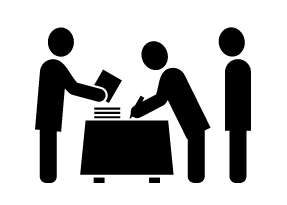 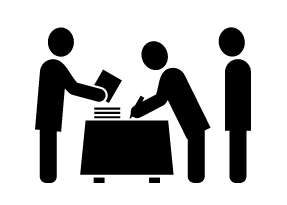 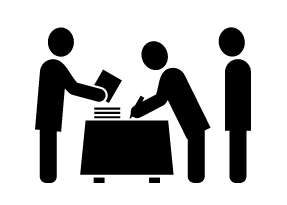 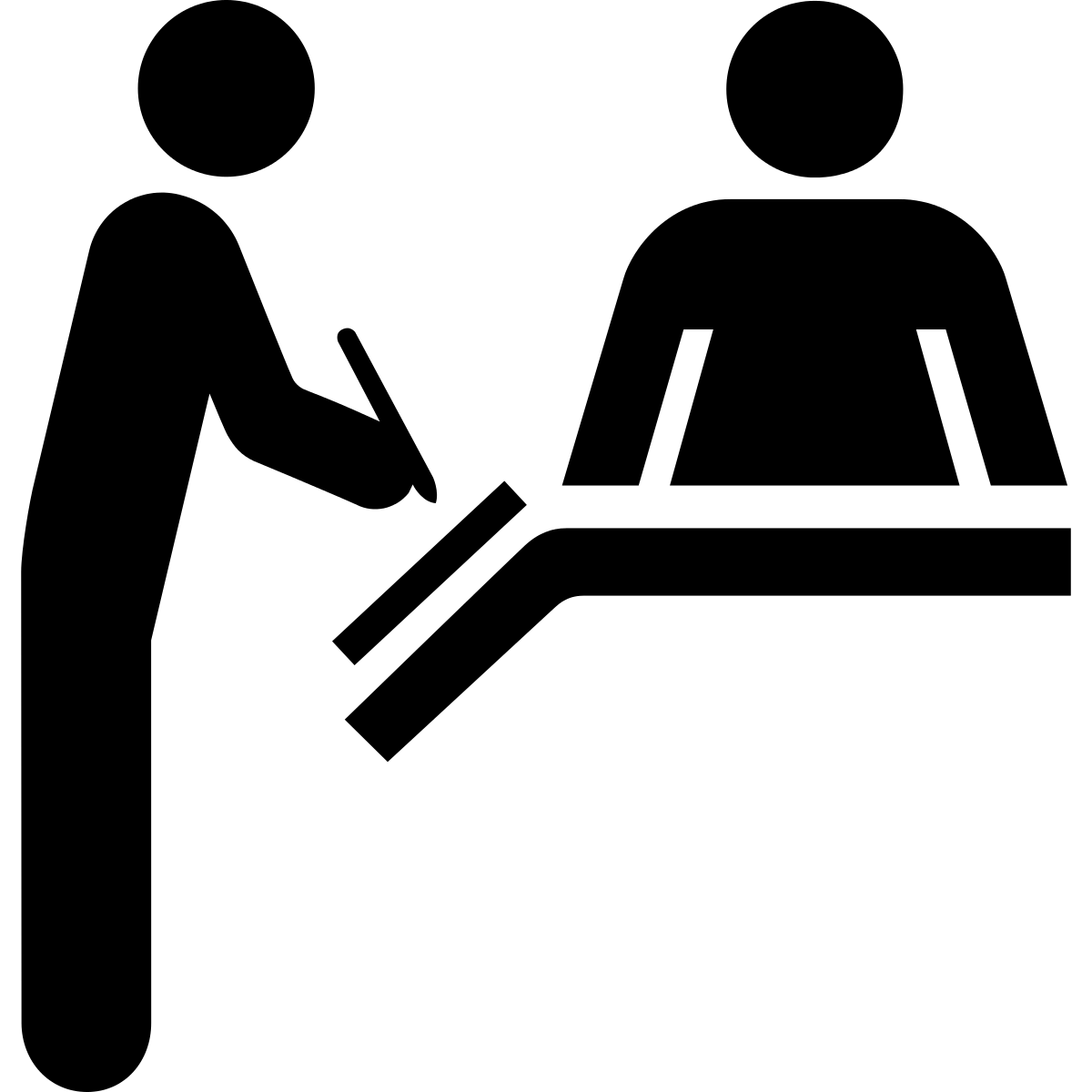 Note-taker
Poll worker
3 (or more)  “voters” with scenarios simulate the line, rotating through the line as often as needed
The basic session repeats
Repeat with 6-10 participants (acting as poll workers)
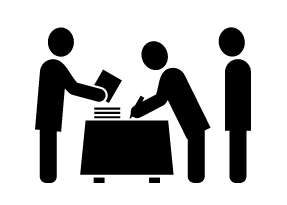 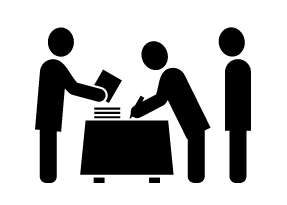 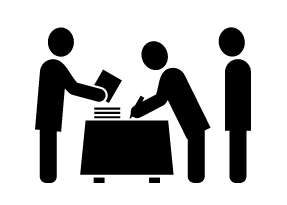 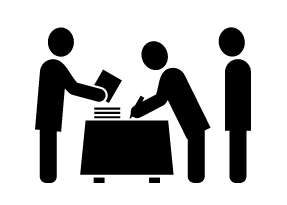 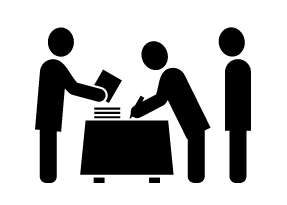 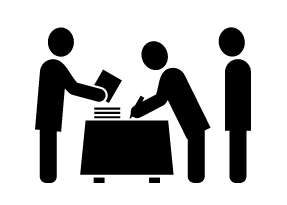 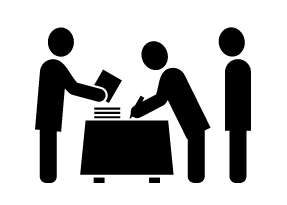 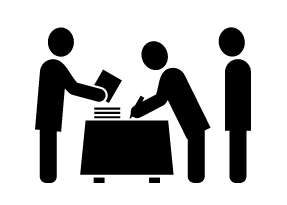 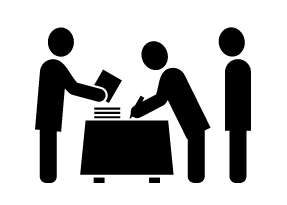 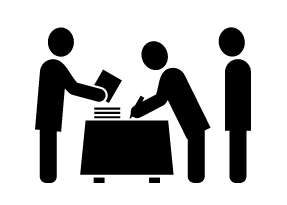 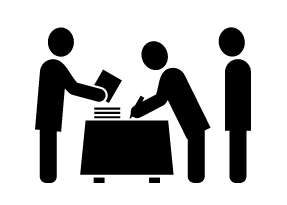 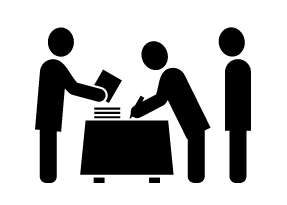 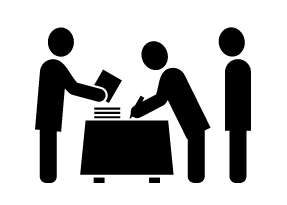 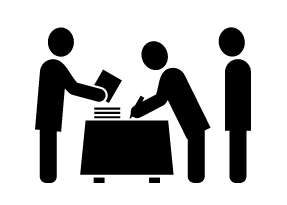 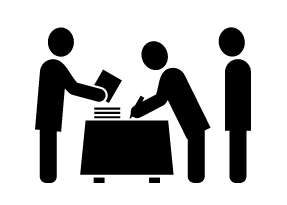 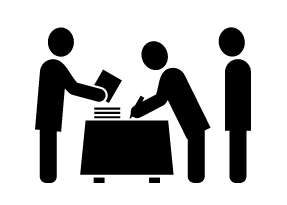 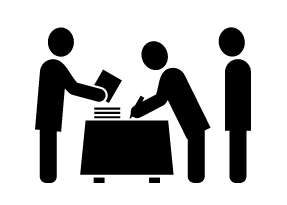 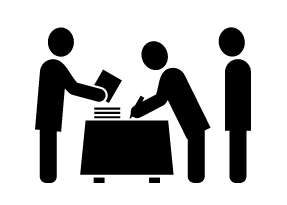 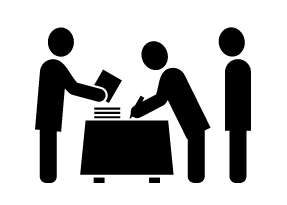 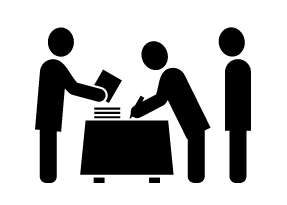 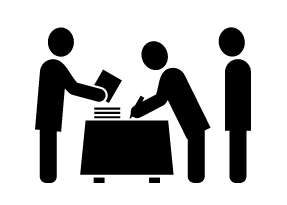 Poll worker 1
Poll worker 2
Poll worker 3
Poll worker 4
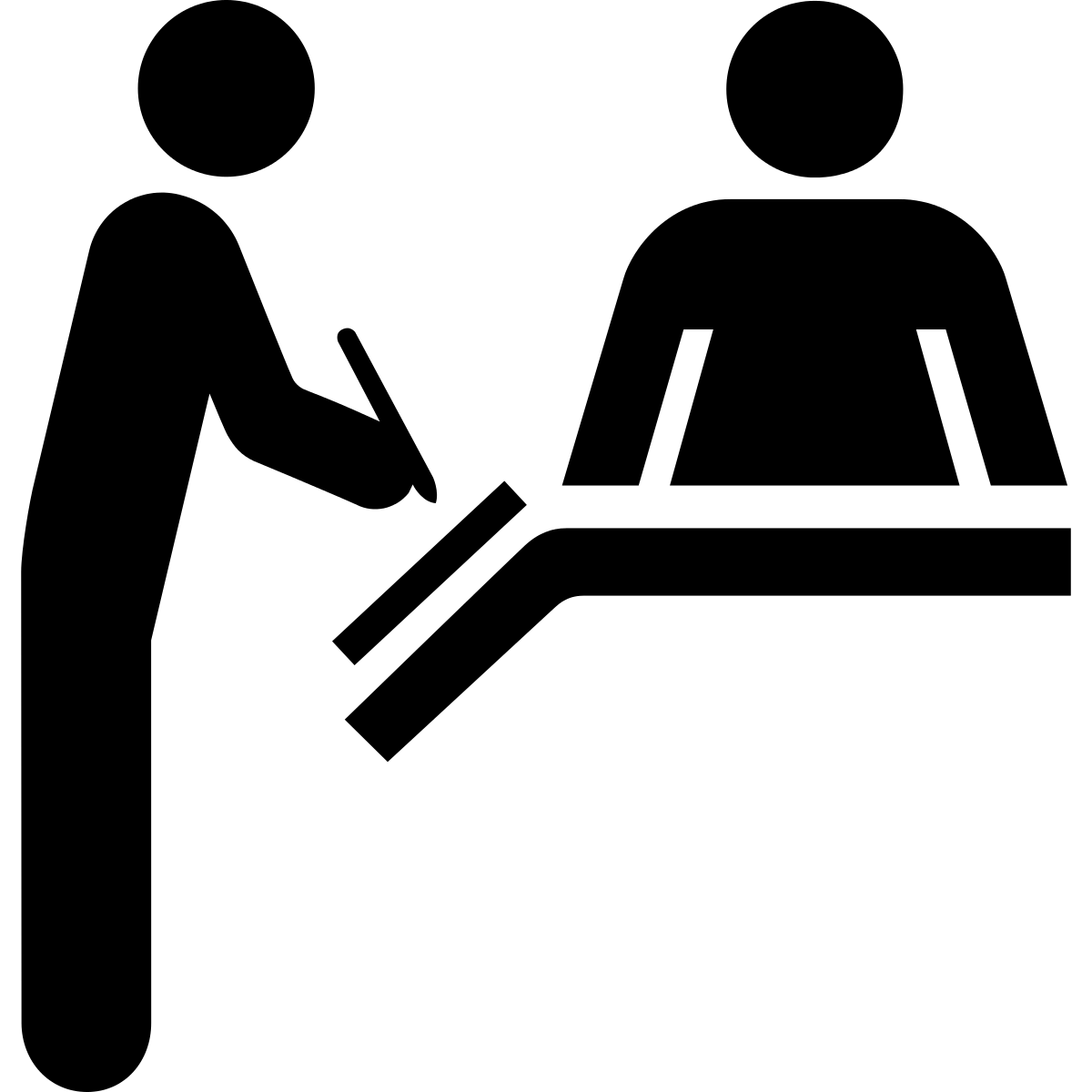 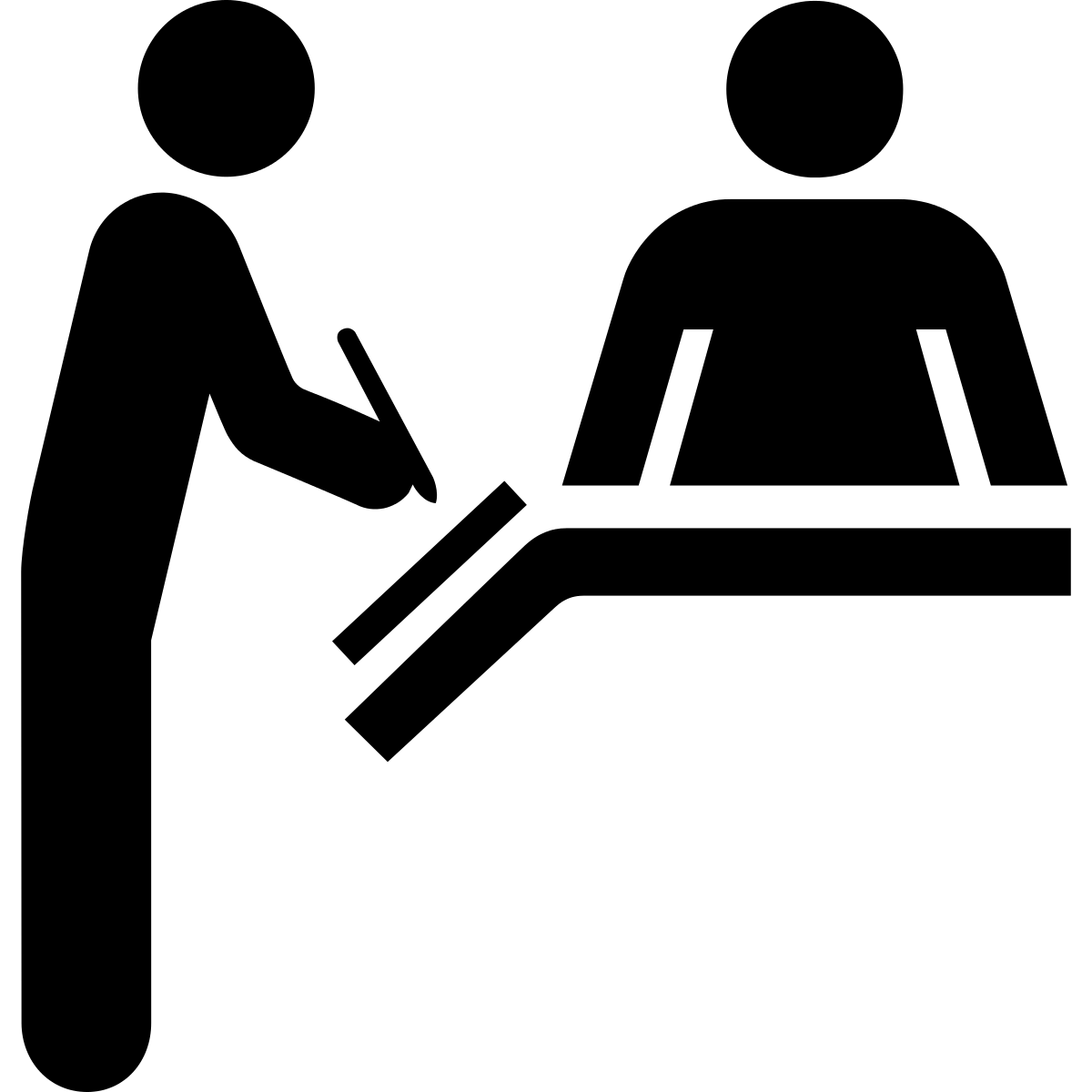 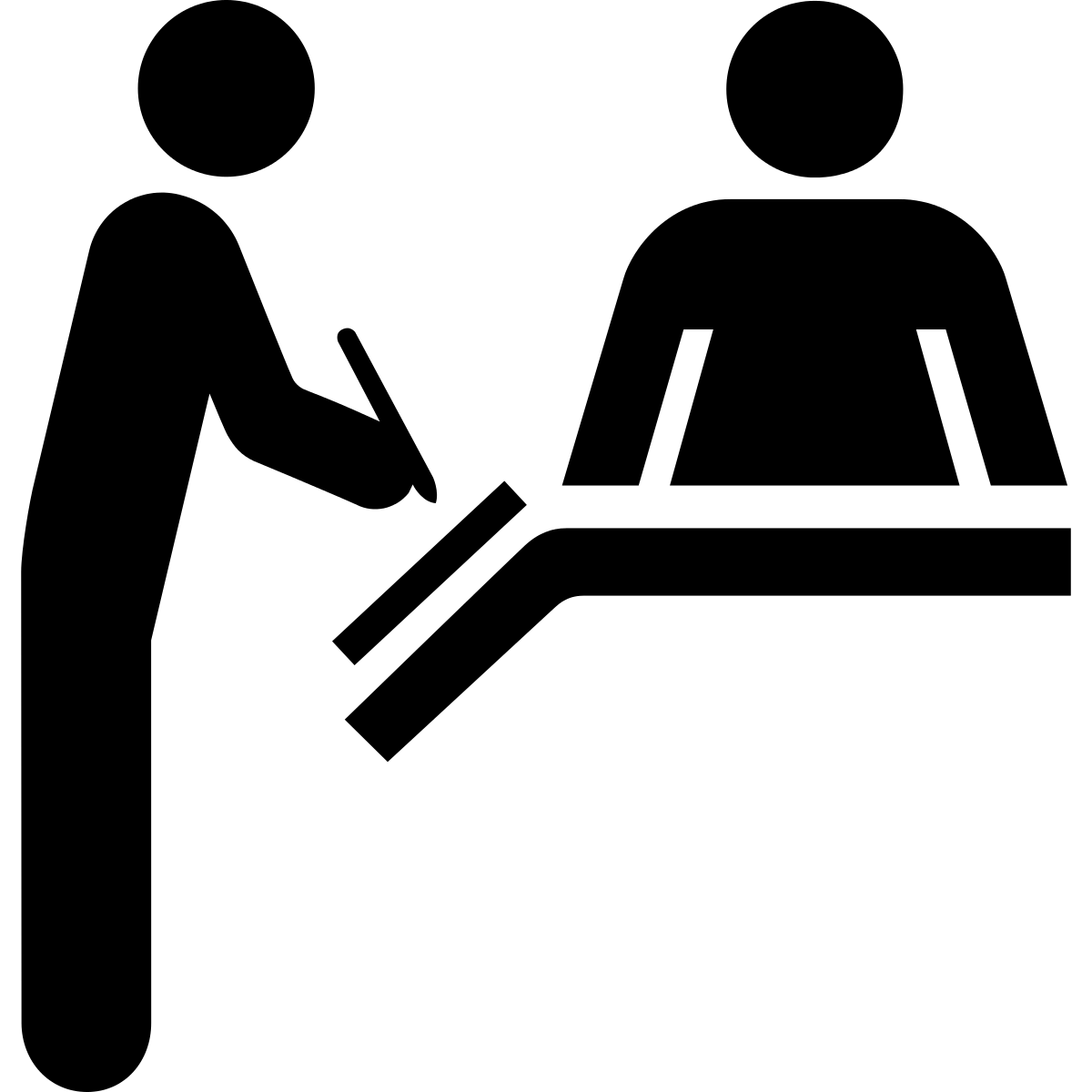 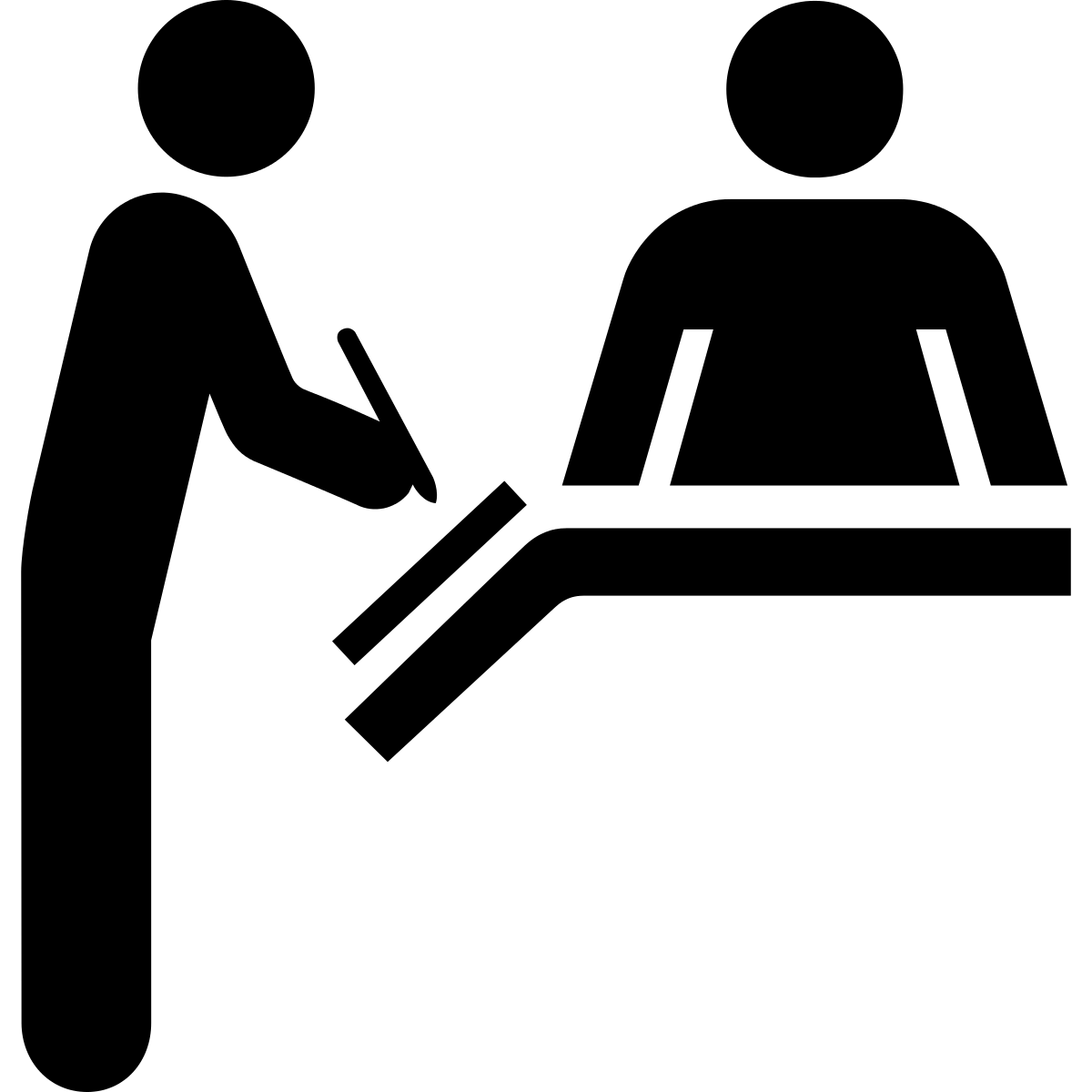 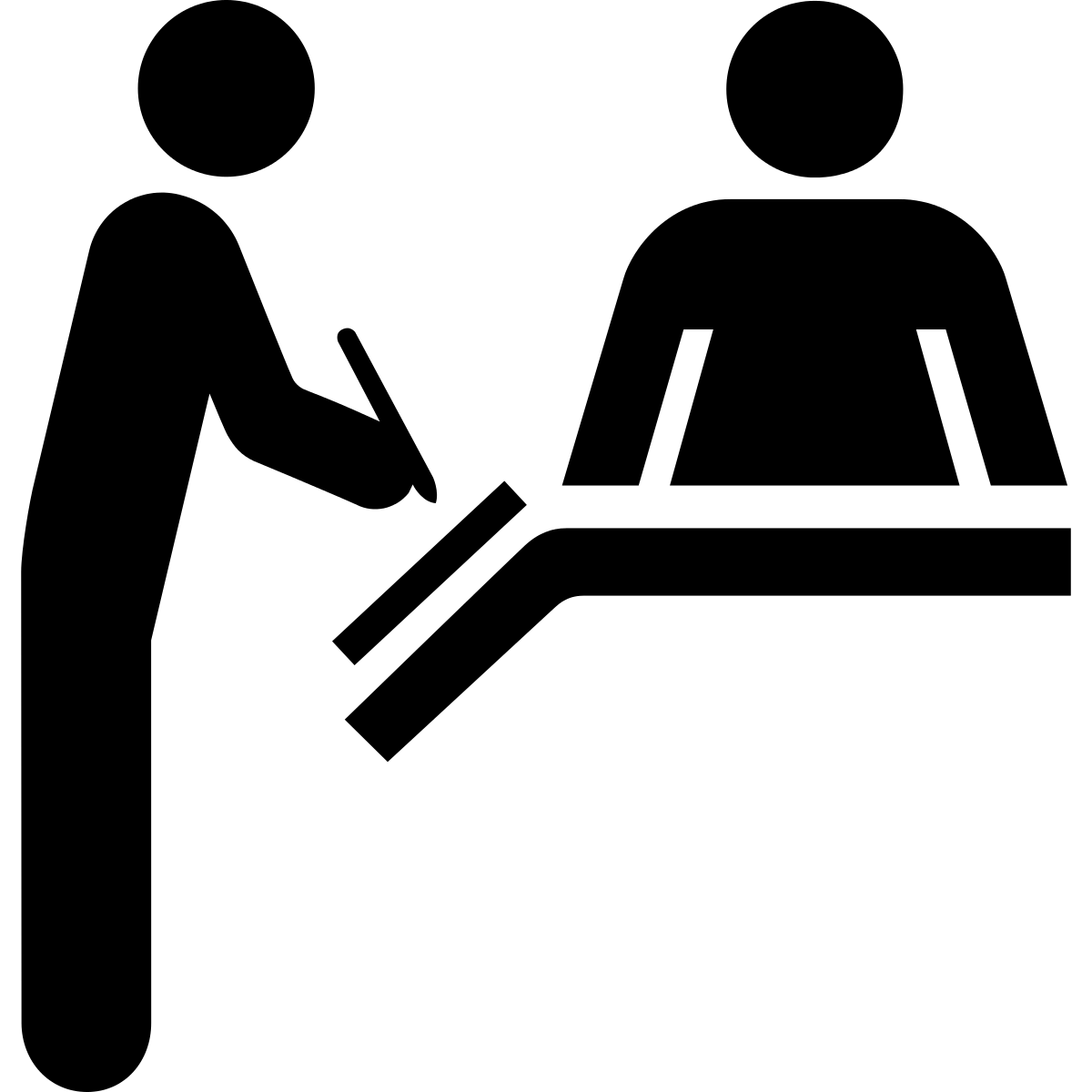 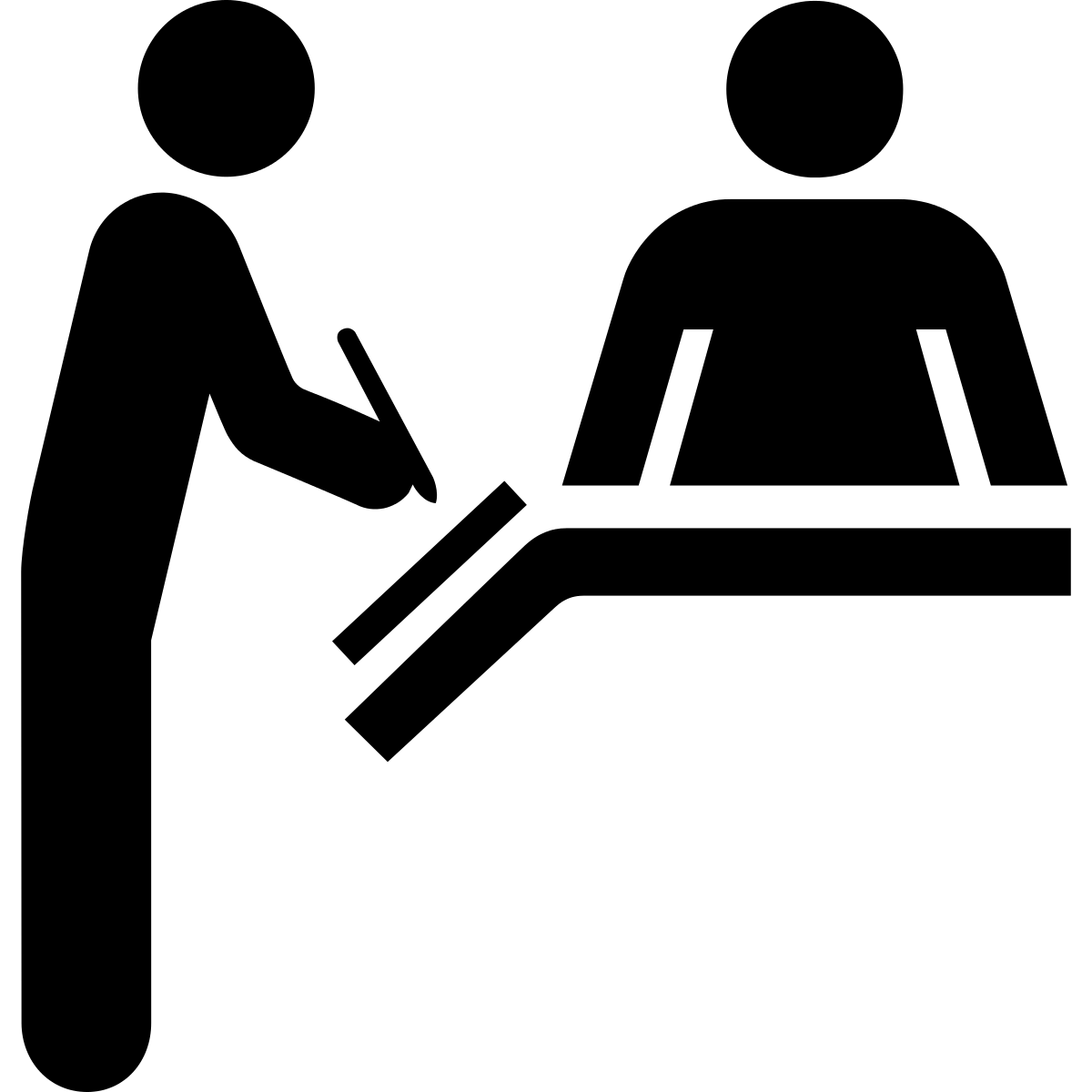 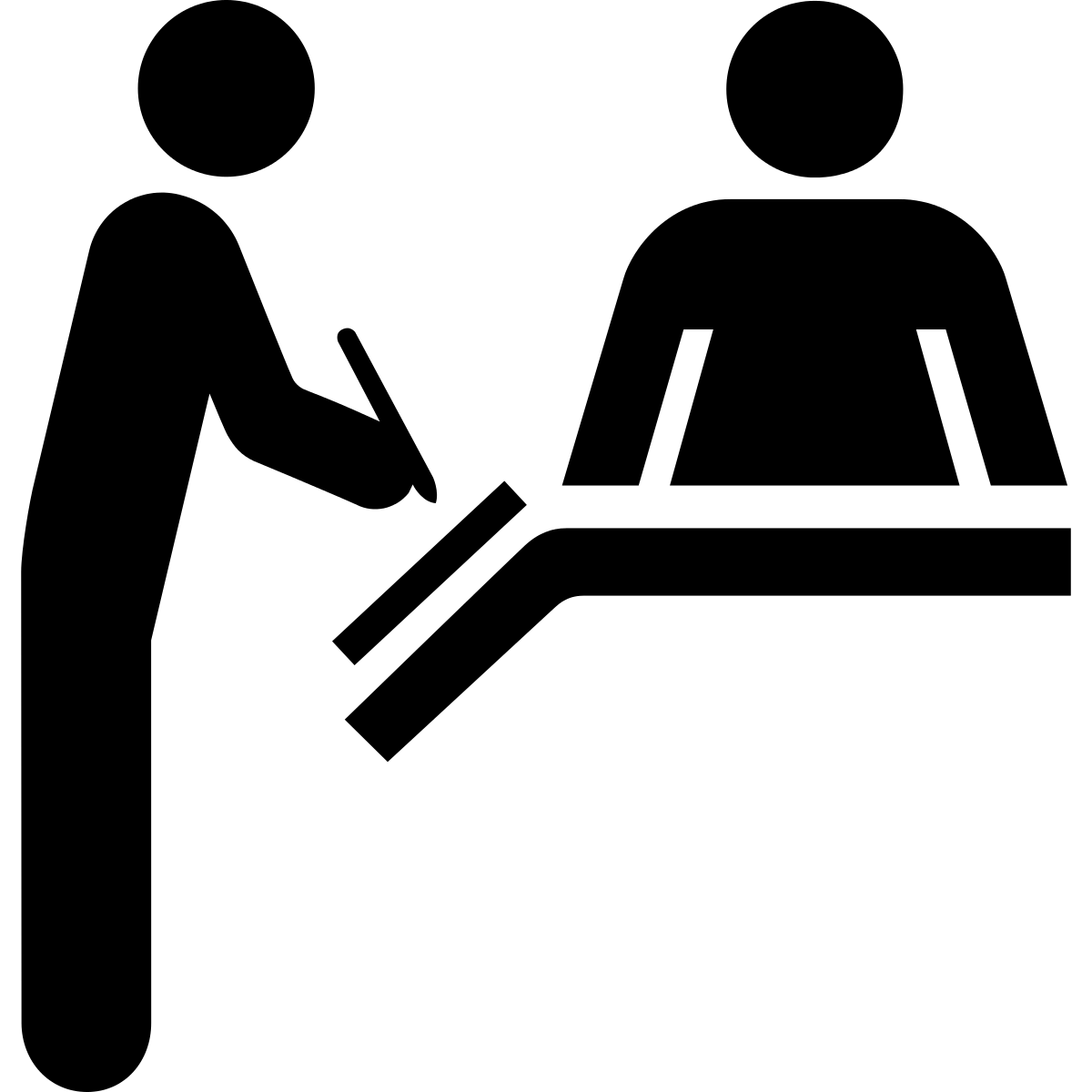 ...
Poll worker 5
Poll worker 6
Poll worker 7
Comparing two or more e-pollbooks?
Repeat entire process for each e-pollbook being tested
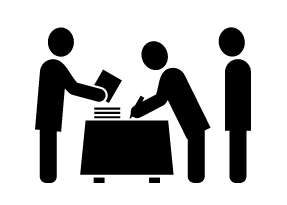 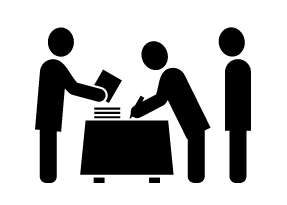 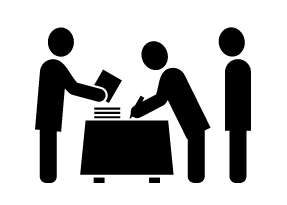 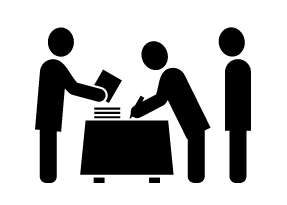 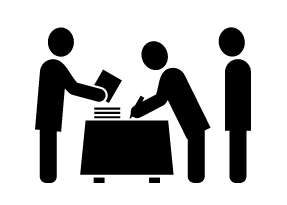 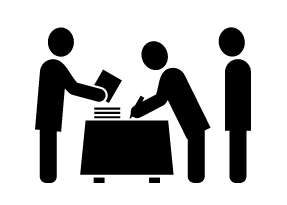 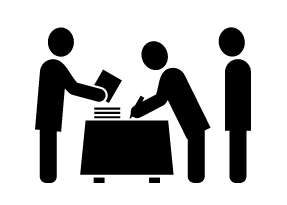 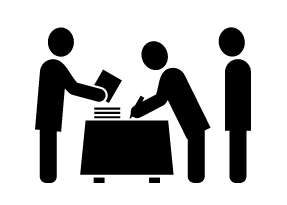 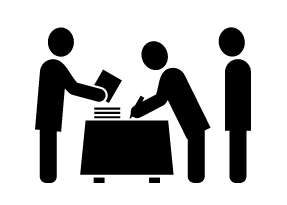 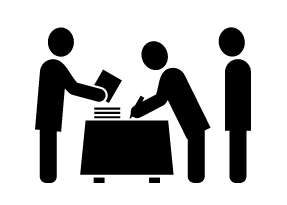 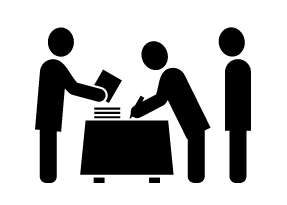 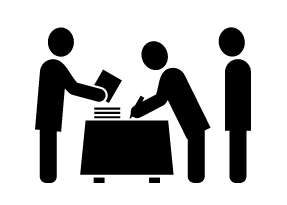 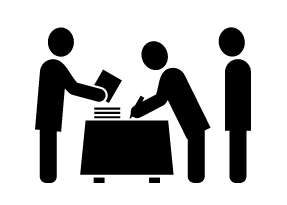 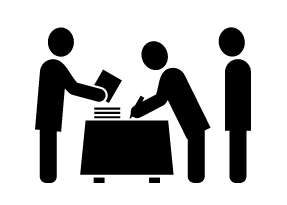 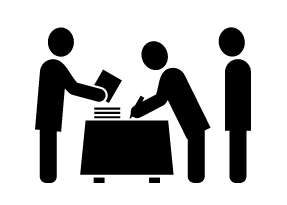 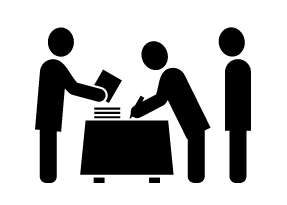 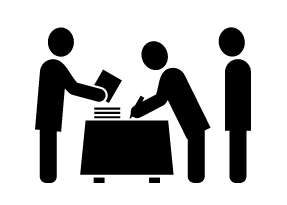 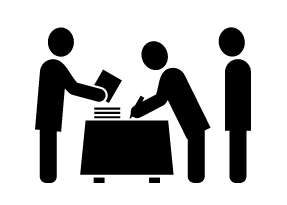 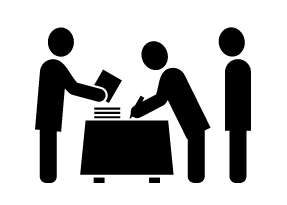 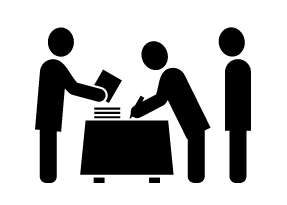 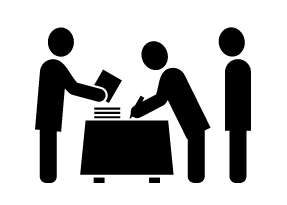 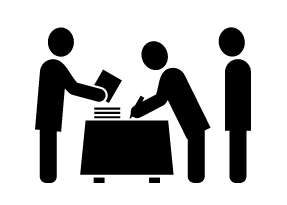 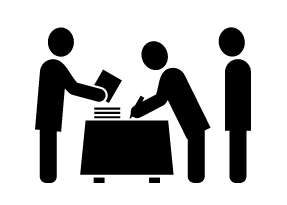 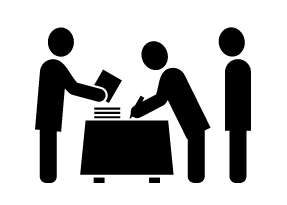 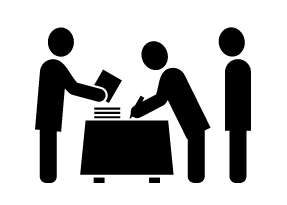 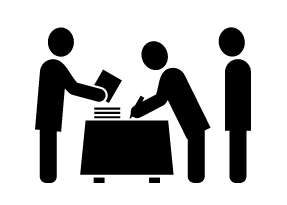 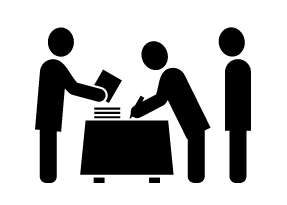 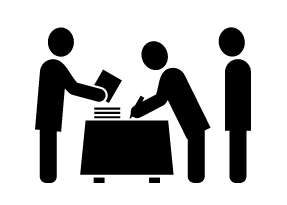 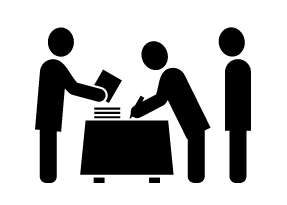 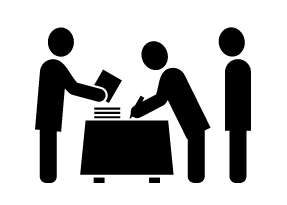 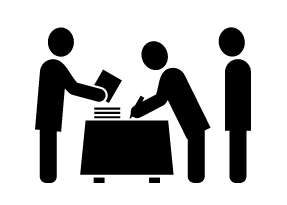 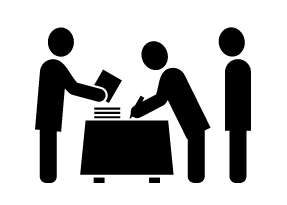 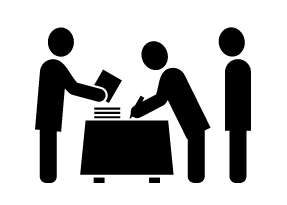 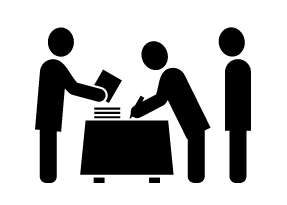 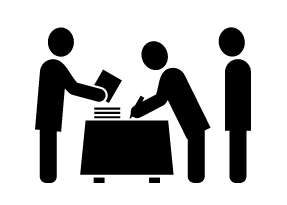 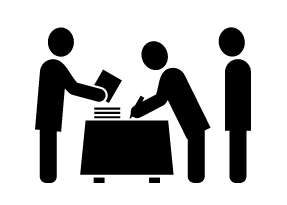 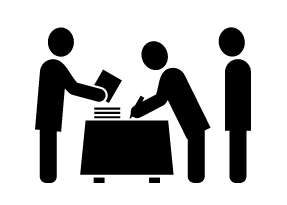 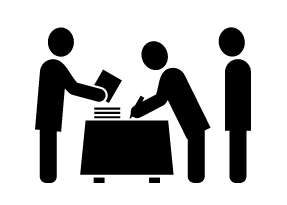 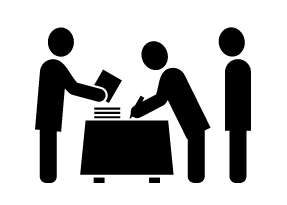 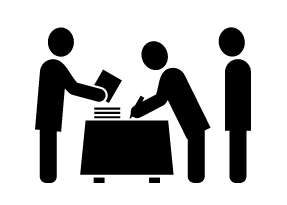 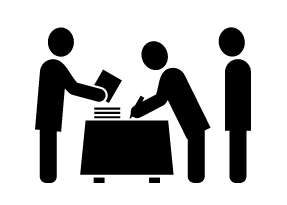 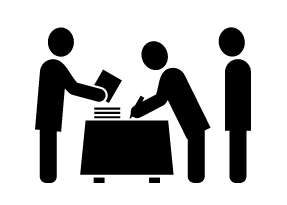 ...
Testing EPB1
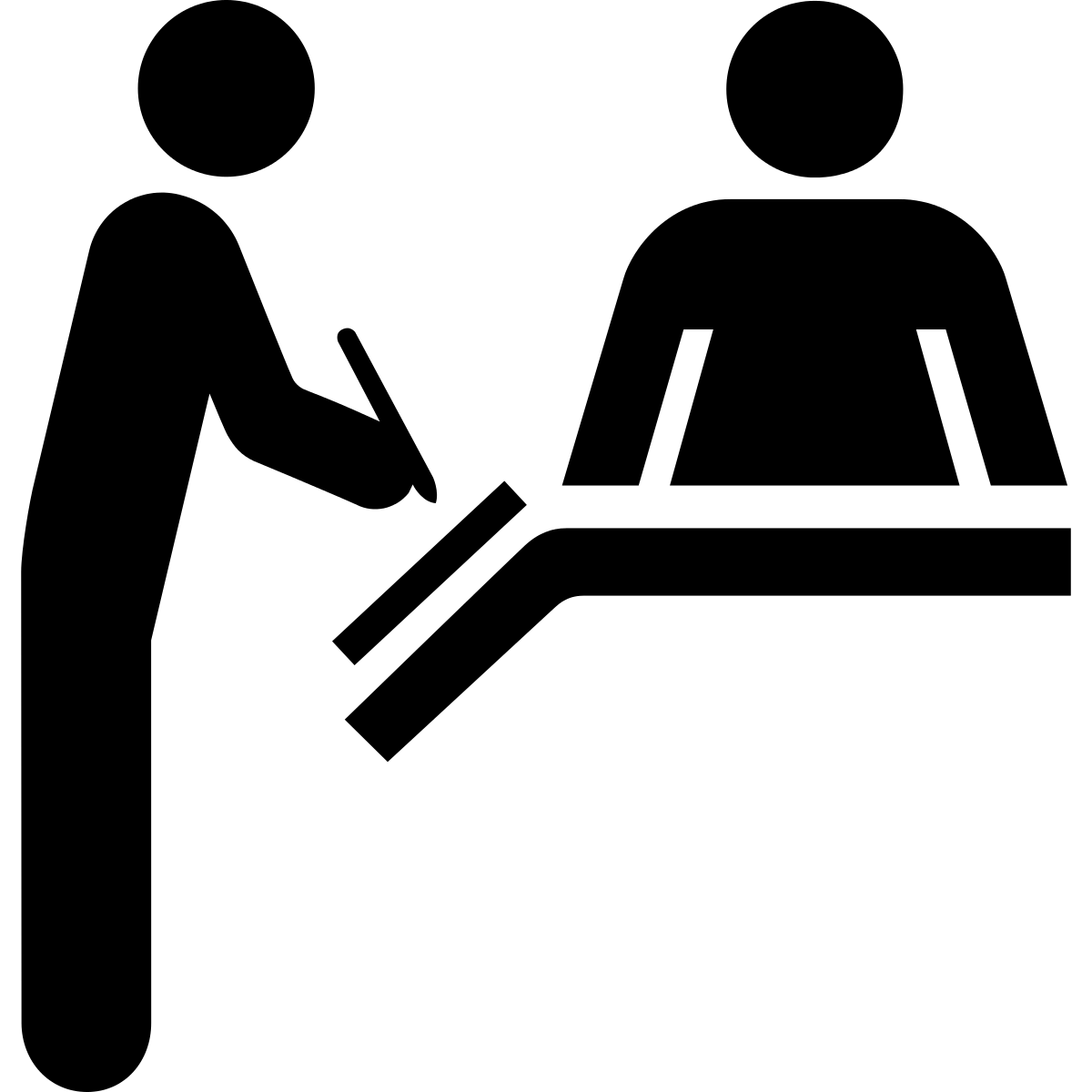 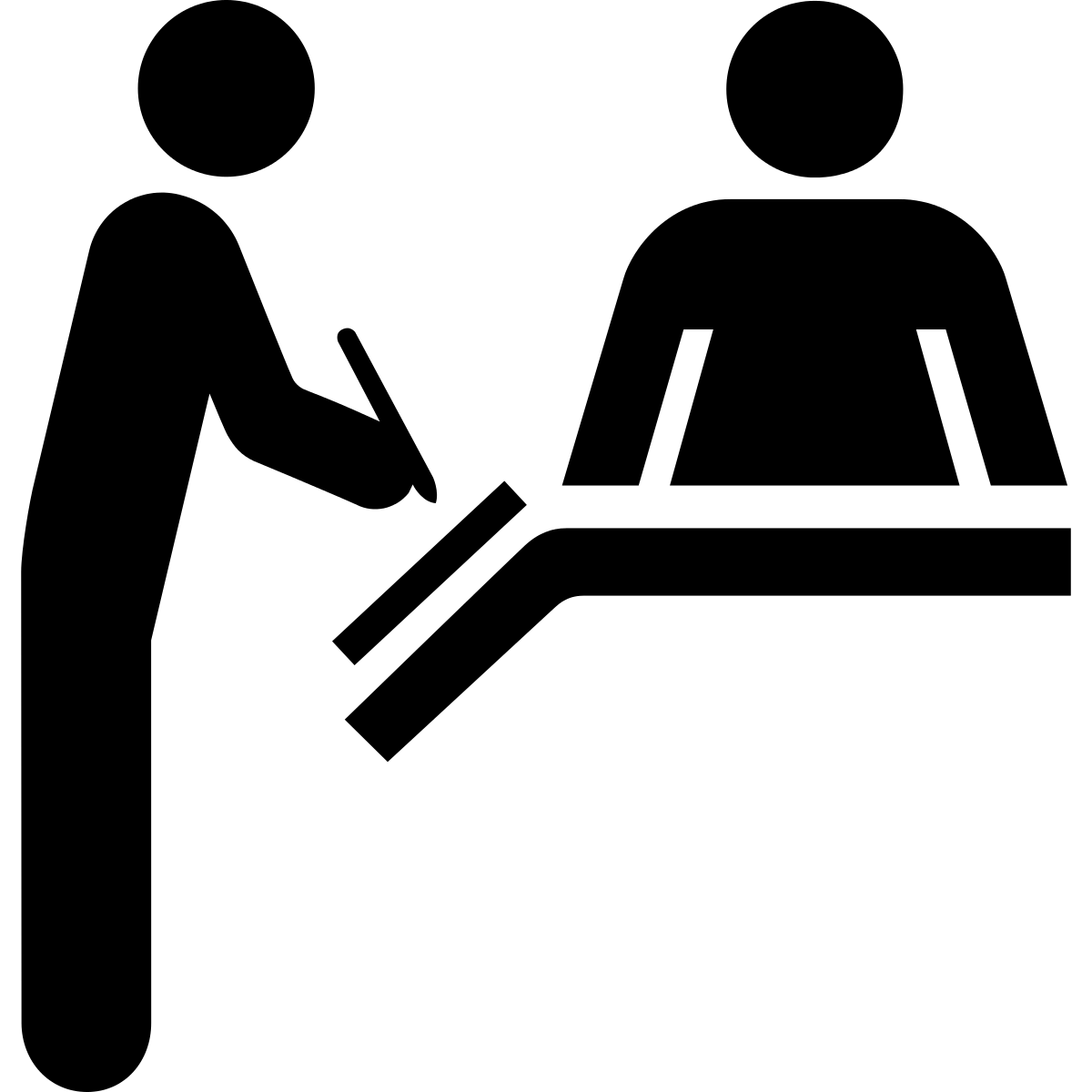 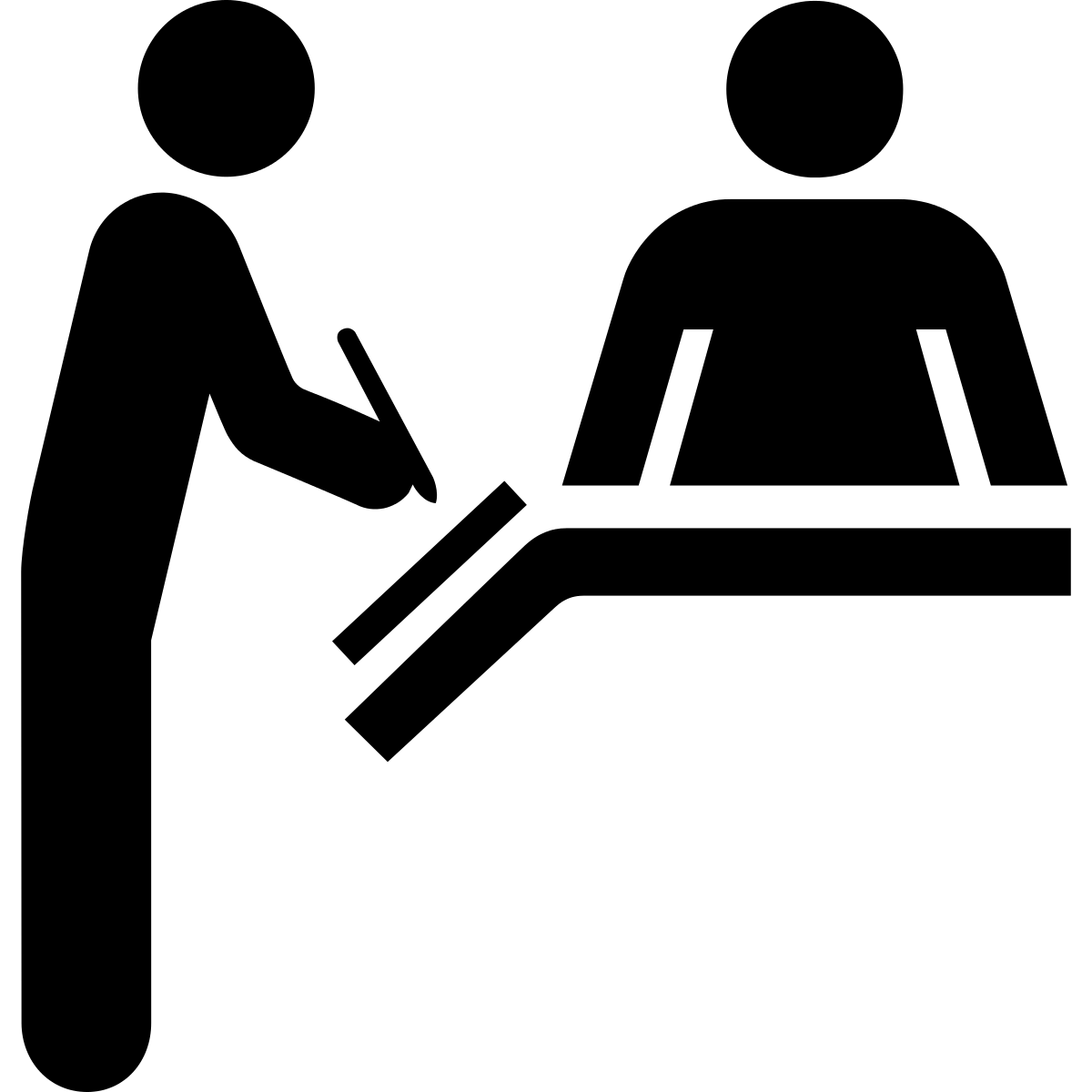 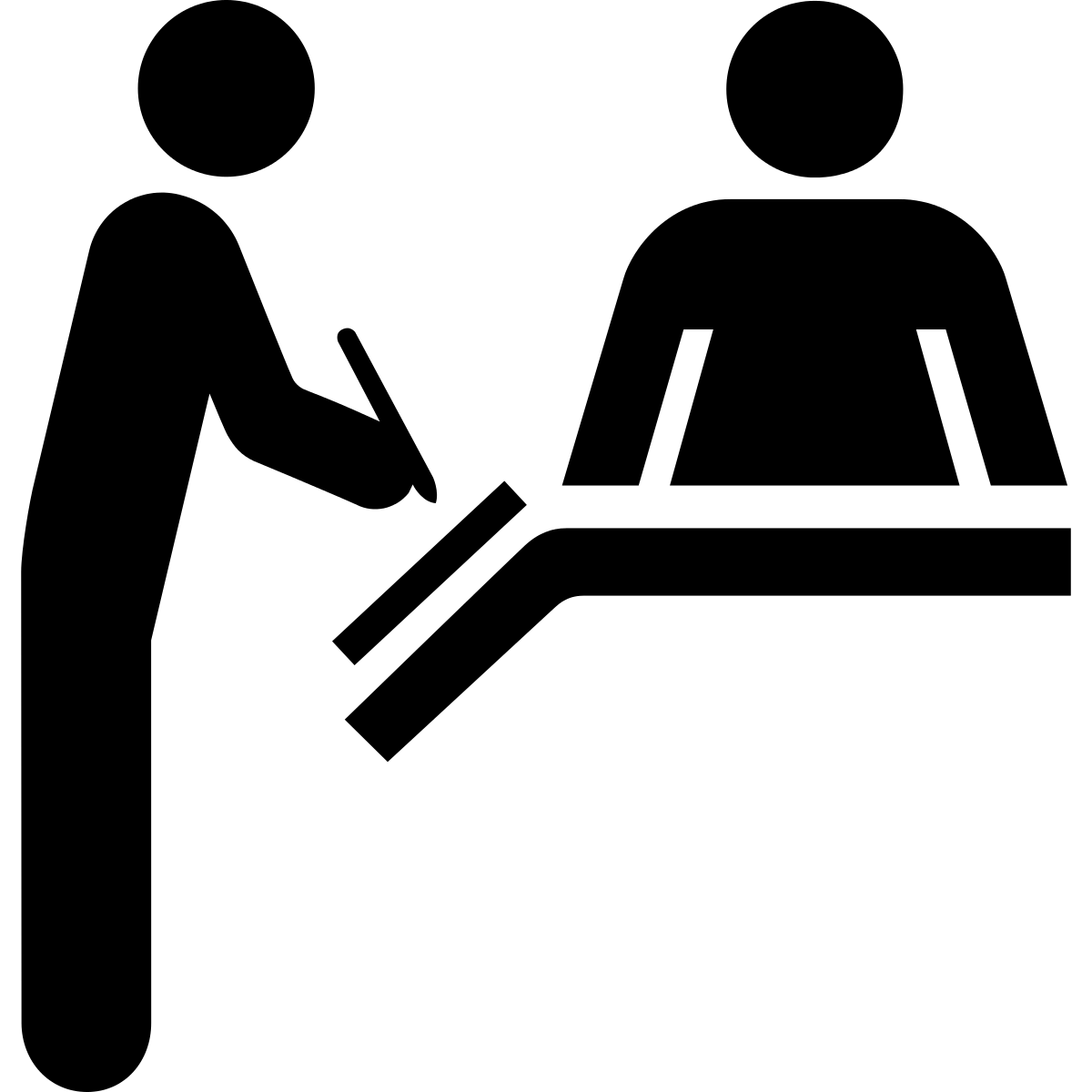 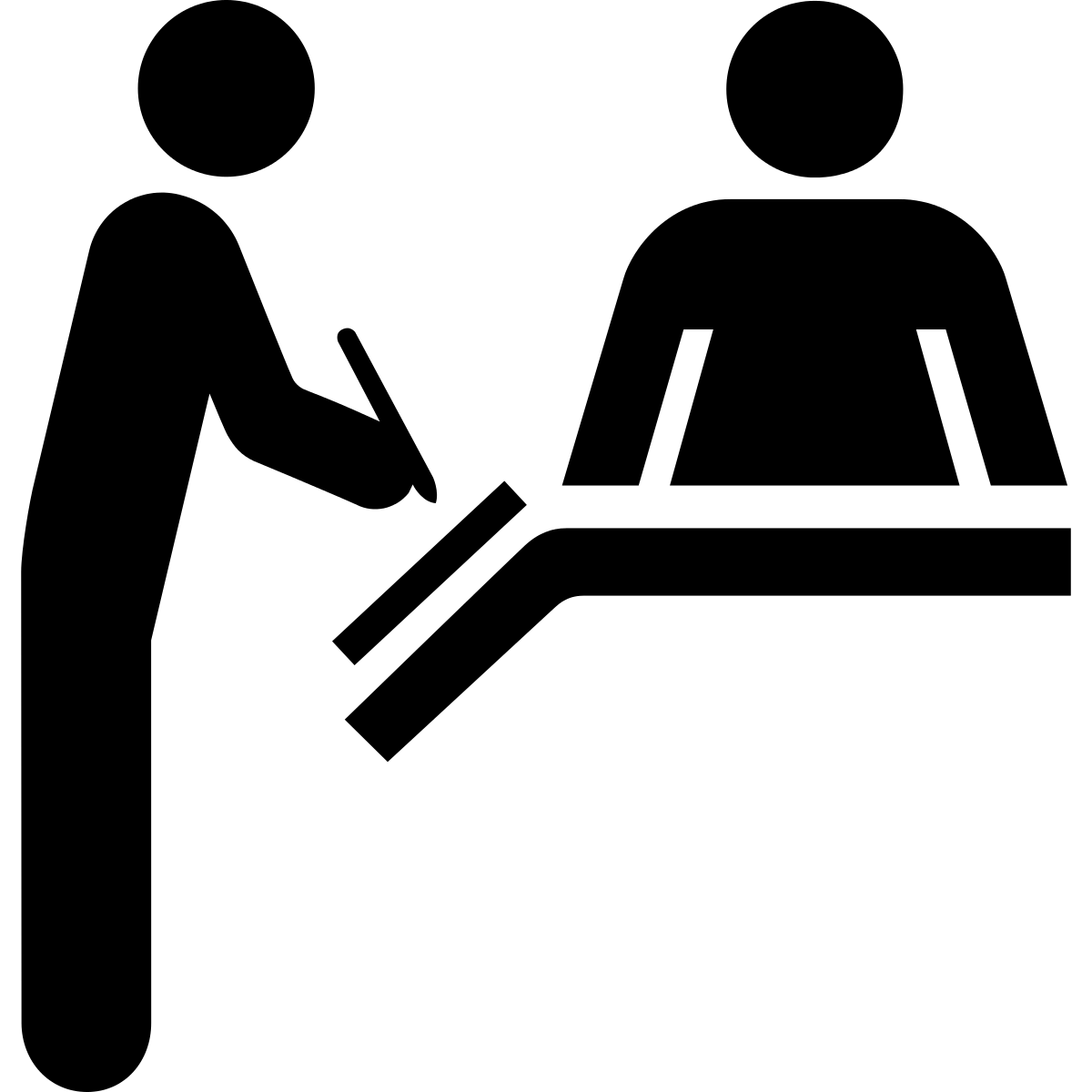 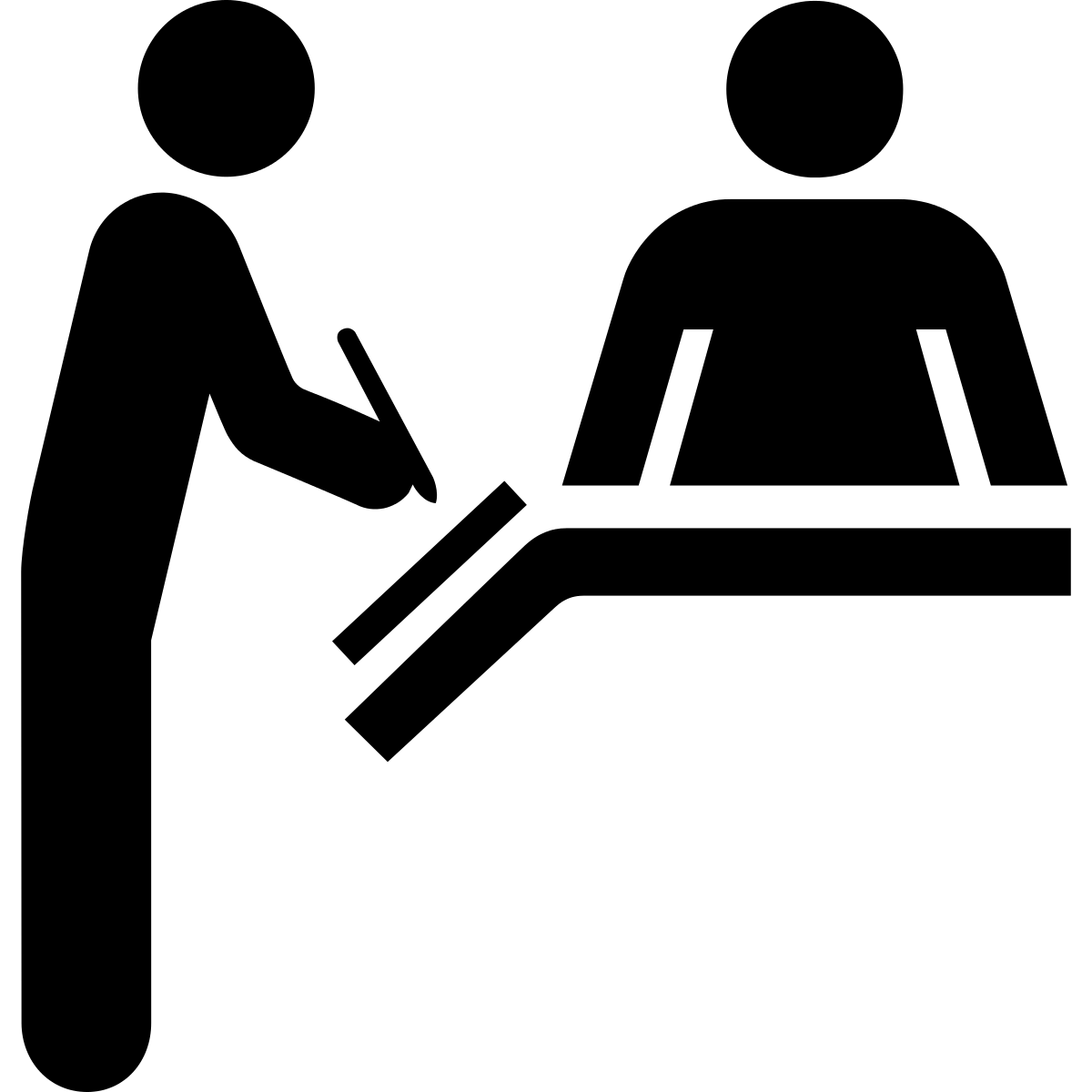 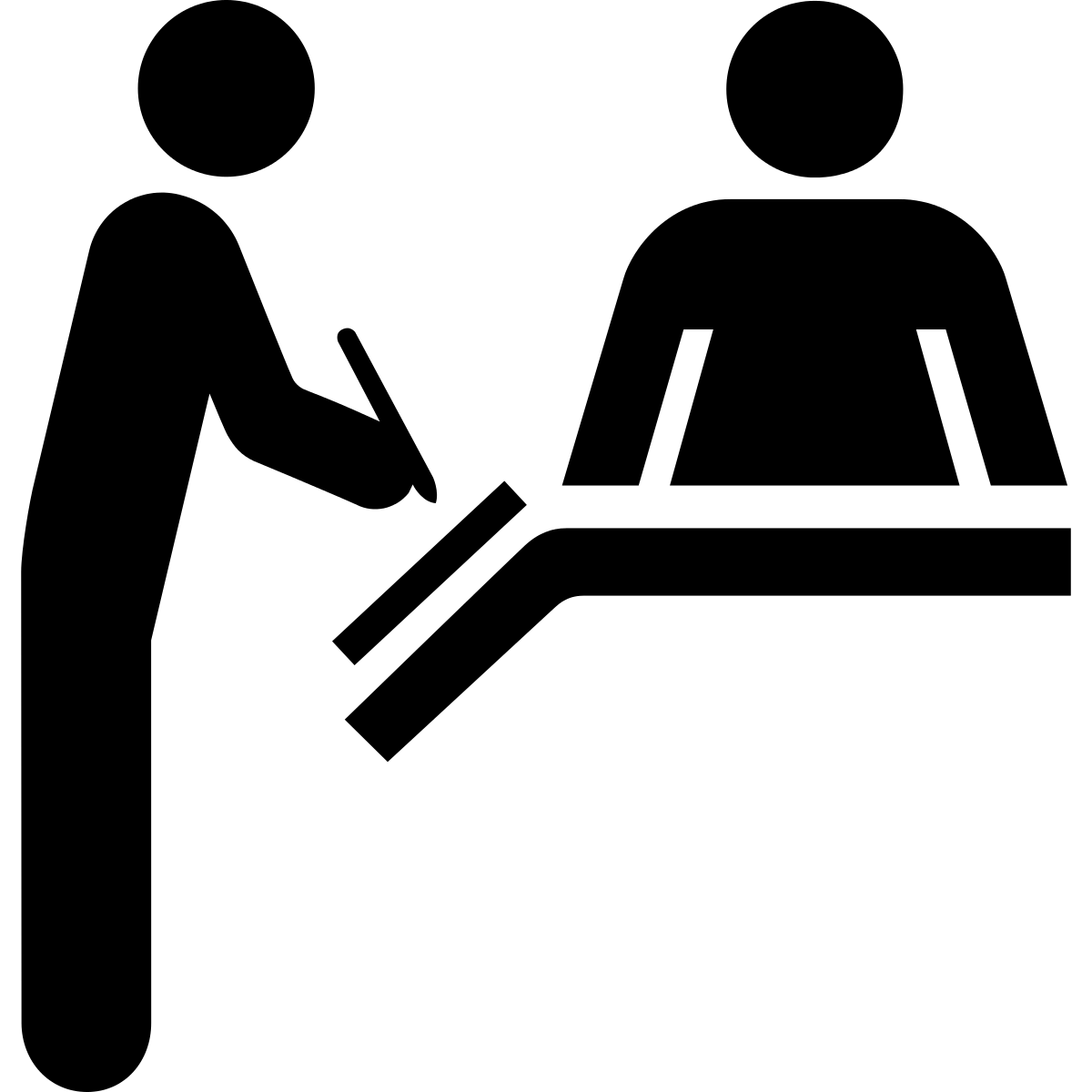 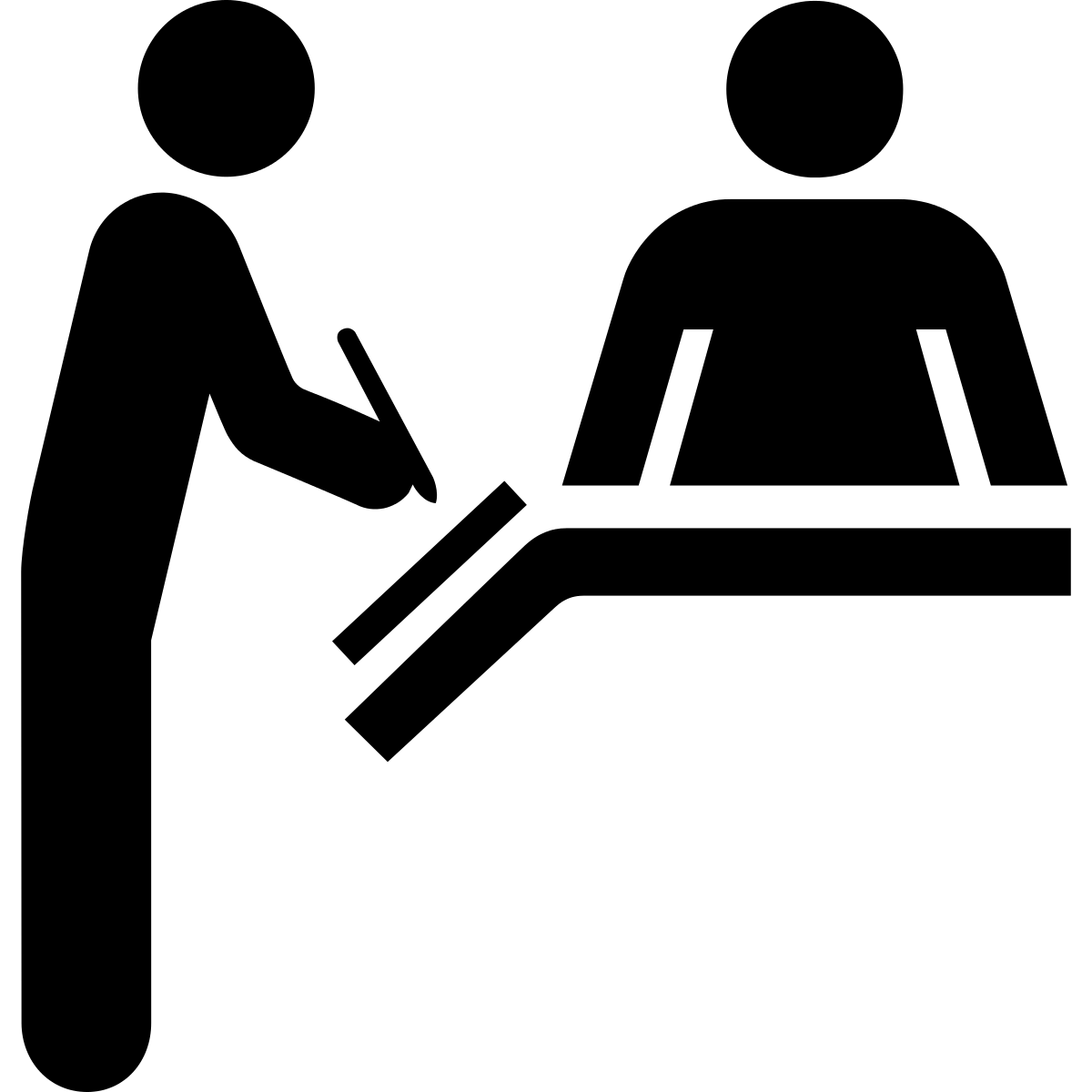 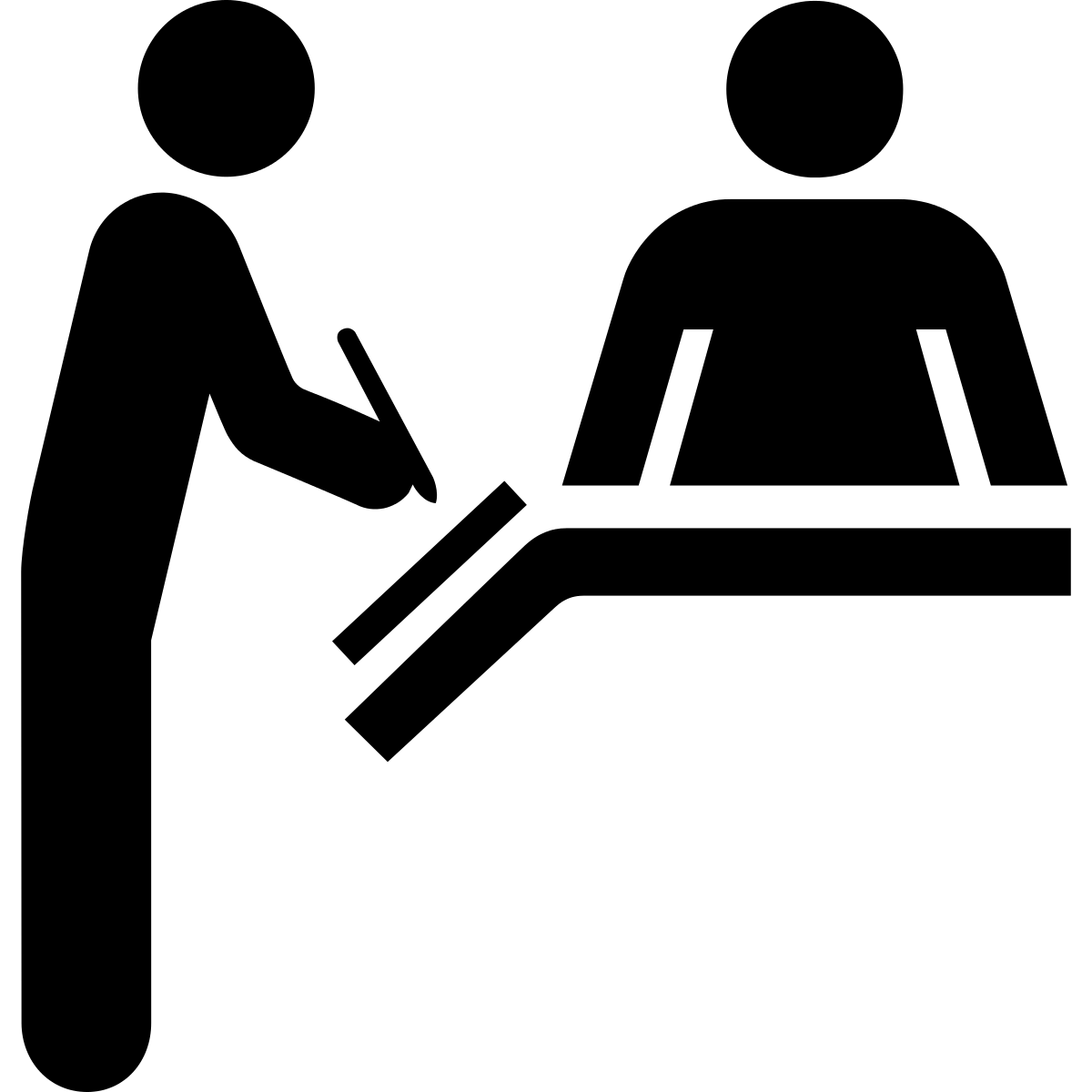 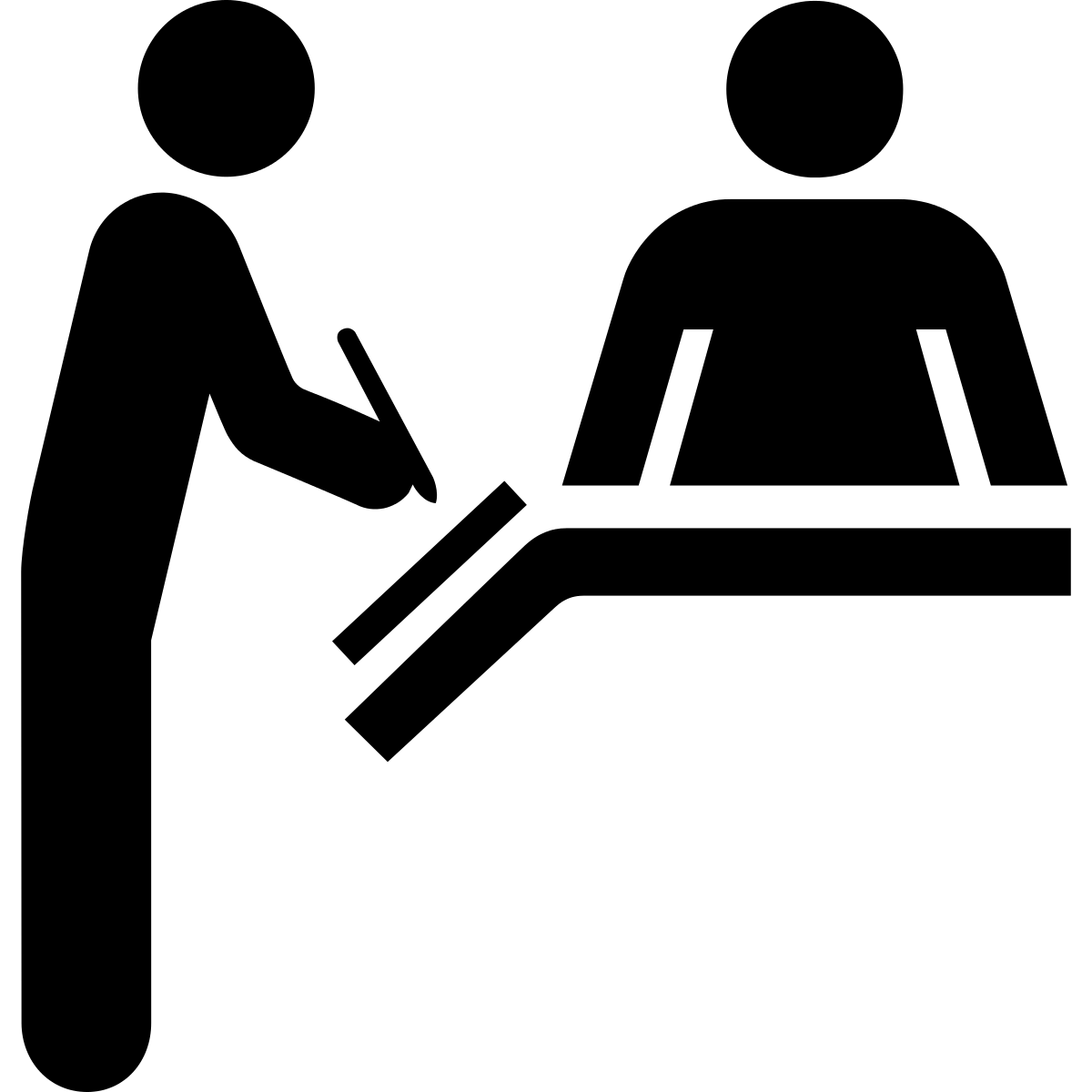 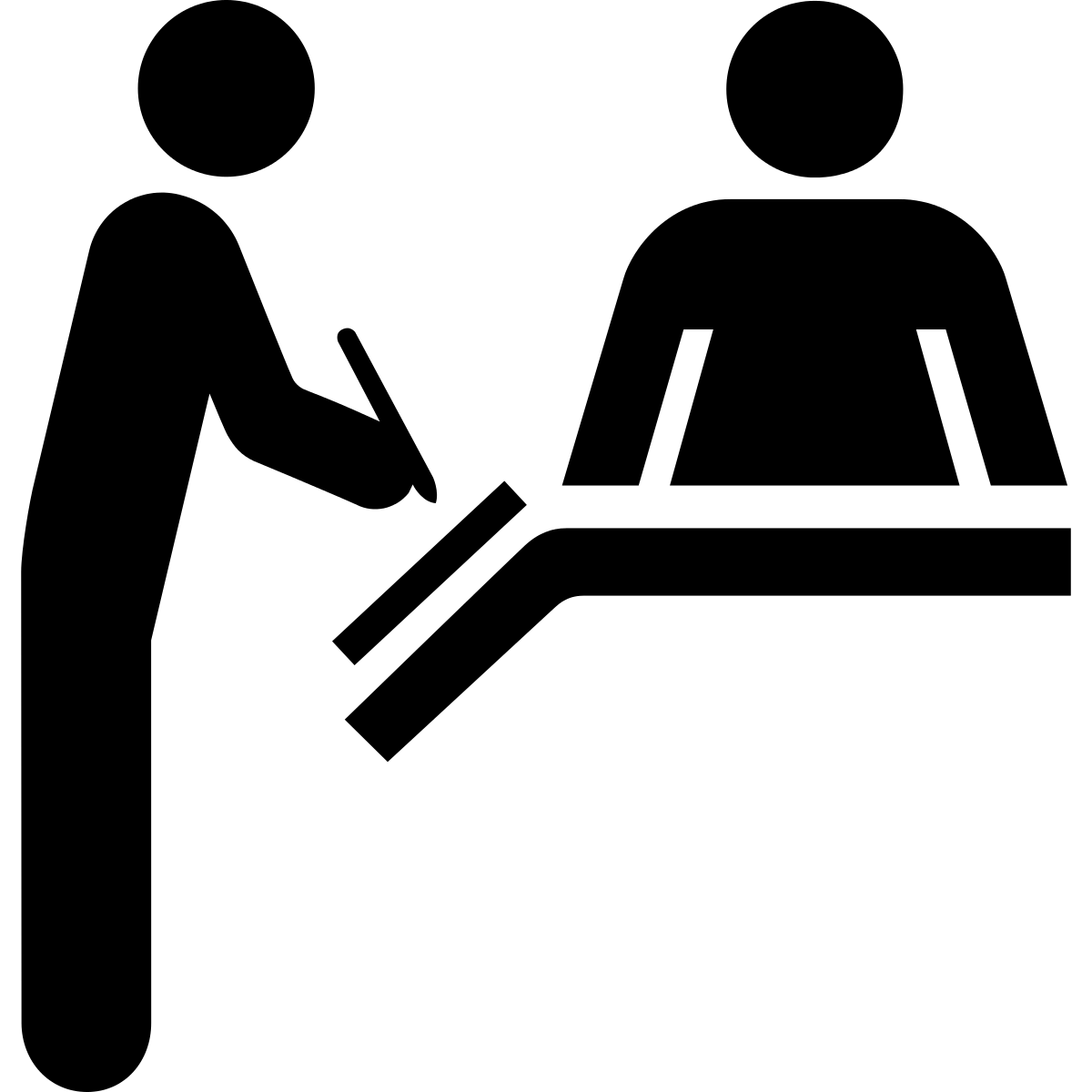 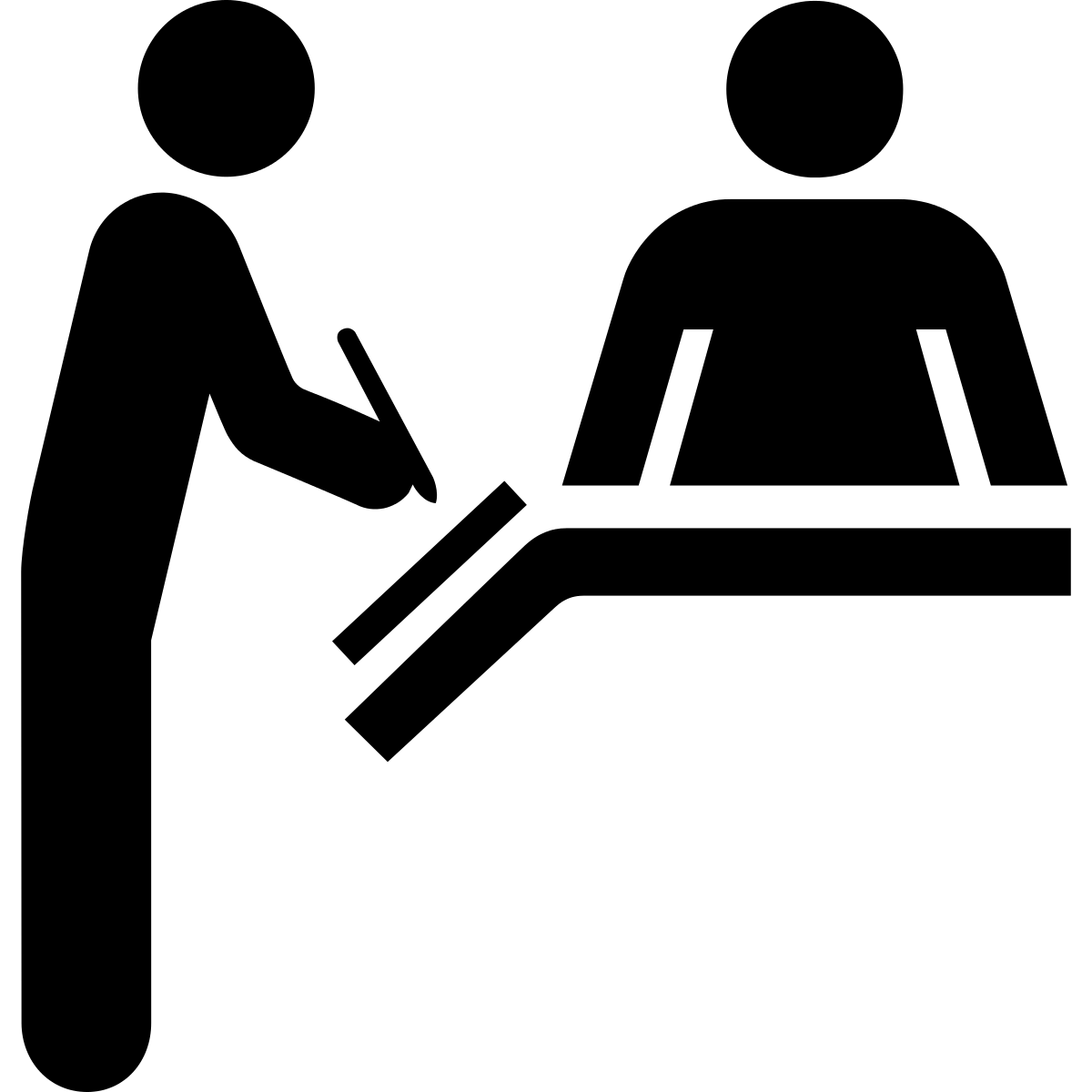 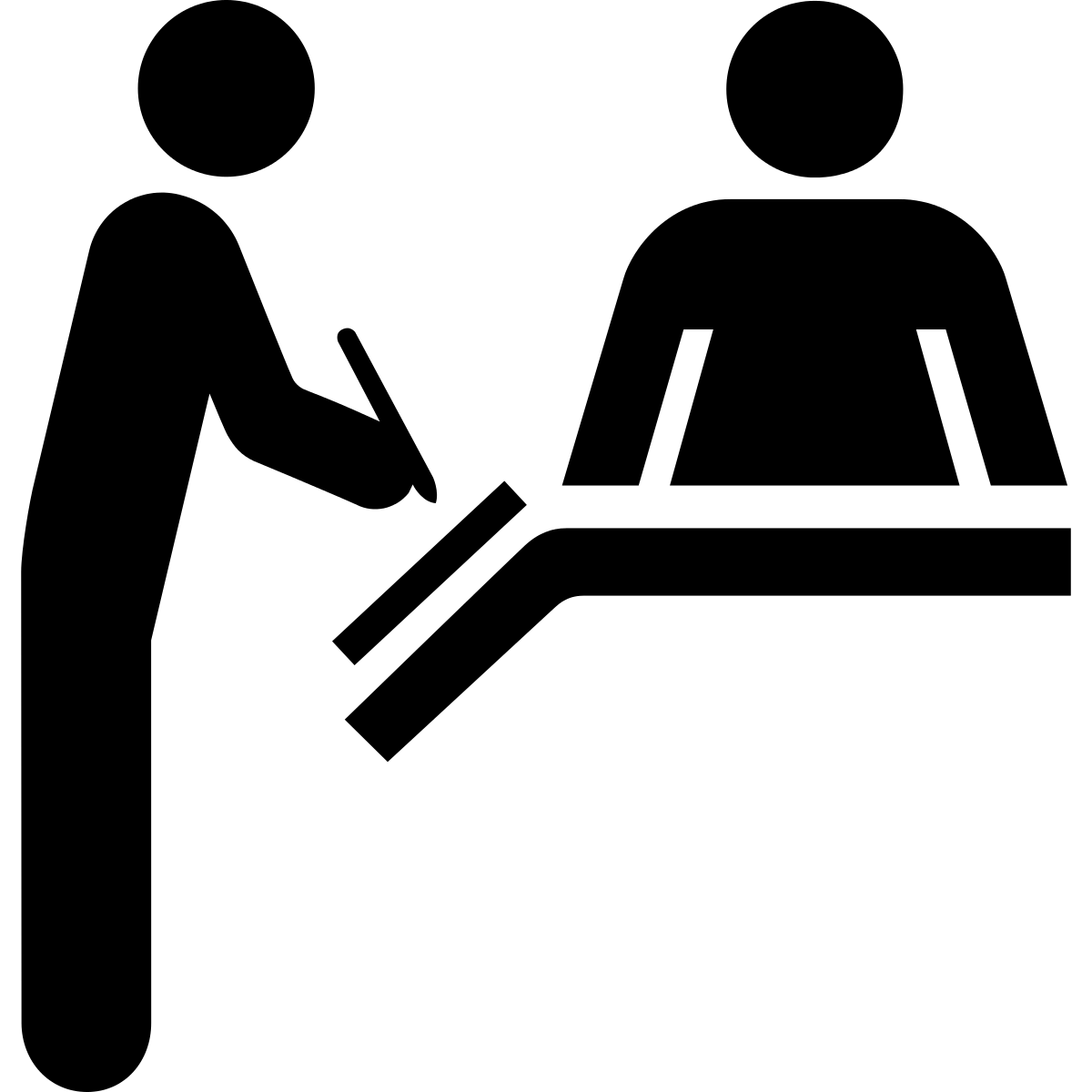 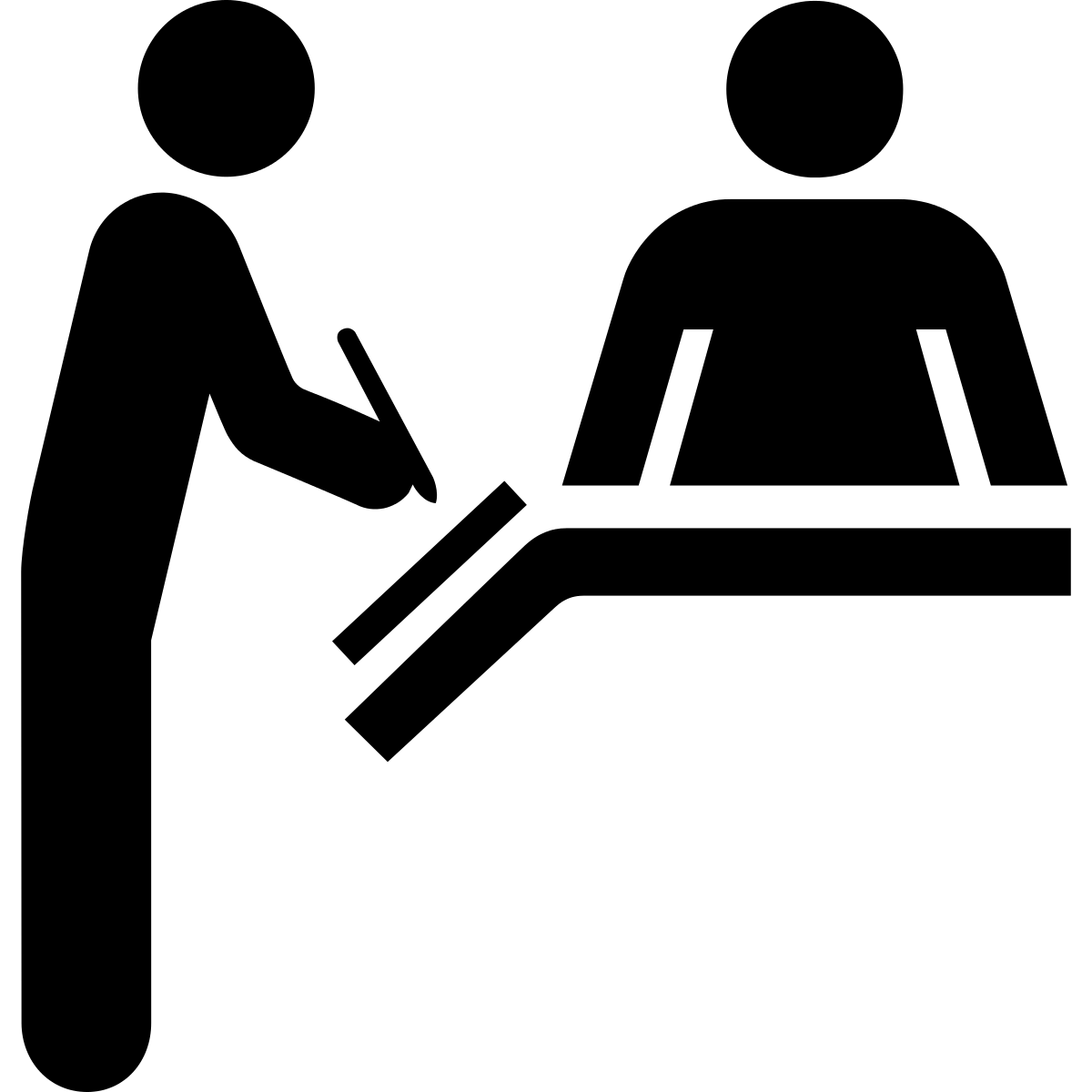 ...
Testing EPB2
Scenarios
Voter is registered, in correct polling place with ID variations
Similar/same names
Registered but in wrong place
Already voted
Not in database at all
Updates
Include set up and shut down?
The usability test can include

Setting up at the beginning of election day
Unpack and set up communications
Morning supplemental updates
Shut down at the end of election day
Reports and other updates
Shut down and pack up
Analyzing the data
What scenarios did all poll workers complete successfully?
What scenarios did most or all poll workers have problems with?
How consistent are the types of problems participants had?
How similar are the number of different problems each participant had? 
Are there differences in success scores for experienced/inexperienced/first-time participant poll workers?
Comparing e-pollbooks
What differences do you see in the completion scores for common/uncommon scenarios between the epoll-books?
What differences do you see in the completion scores for experienced/inexperienced/first-time participant poll workers between the e-pollbooks? 
If your poll workers participated twice, once on each e-pollbook, what is their subjective reaction to the e-pollbooks?  Do they have a preference and why?
Can problems be minimized or fixed?
Could changes in training help poll workers be more successful?
Are there customizable prompts or instructions on the screen that can be improved?
Is the problem in the interface design or interaction?
Workshop / Discussion
What matters in e-pollbook usability
What usability issues matter to   election administration?
Think about these questions:

What issues do you anticipate  (or have you experienced) around the check-in process?
What usability-related benefits do you hope for around the check-in process?

Write your answers on individual pieces of paper  and put them out on the table.
[Speaker Notes: [I like this getting them to think thru their concerns as a precursor to taking closer look at tasks]]
Share back from the groups
Let's hear from everyone about the usability problems they identified.

Discussion:
Any issues raised at other tables that your group didn't think of?
Discussion
Is the idea of a usability test for e-pollbooks useful?

How might it be used?
For purchase decisions?
For certification?
To understand training needs?
As  way for staff to walk through the features of a system?
Usability test scenarios
How do we test for usability
Scenarios – or tasks – let participants use the pollbooks, while ensuring that we cover as many different situations (and usability issues) as possible.

A scenario includes
The potential usability issue being tested
The voter situation
What success or failure might be
Any pollbook setup needed
Sample scenarios Registered; in correct place; ID checking variations
Sample scenariosSimilar / same names, hard to spell names
Sample scenariosVoter flagged
Sample scenariosIn wrong place
Sample scenarios Already voted
Sample scenarios Not in database at all
Sample scenarios Updates
Wrapup
Next steps
Complete our report

Pilot test of the test by Center for Civic Design this summer

Publish the test protocol and report on how it worked
Thank you.
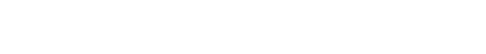 Shaneé Dawkinsshanee.dawkins@nist.govWhitney Quesenberywhitneyq@civicdesign.orgLynn Baumeisterlynn@civicdesign.orgcivicdesign.org/projects/epollbooks
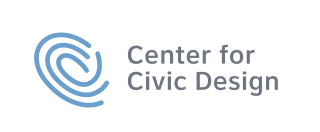